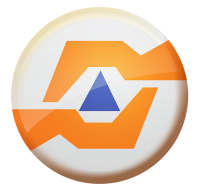 Marco de Ação de Sendai
Armin Braun 
Departamento de Minimização de Desastres - DMD
Secretaria Nacional de Proteção e Defesa Civil 
Ministério da Integração Nacional
Reunião de Coordenadores Estaduais de Proteção e Defesa Civil
Foz do Iguaçu - PR
24/Novembro/2015
Conteúdos desta apresentação
As Nações Unidas e a GRD
Antecedentes
III Conferência Global
O Marco de Ação de Sendai
Considerações
As Nações Unidas e a GRD
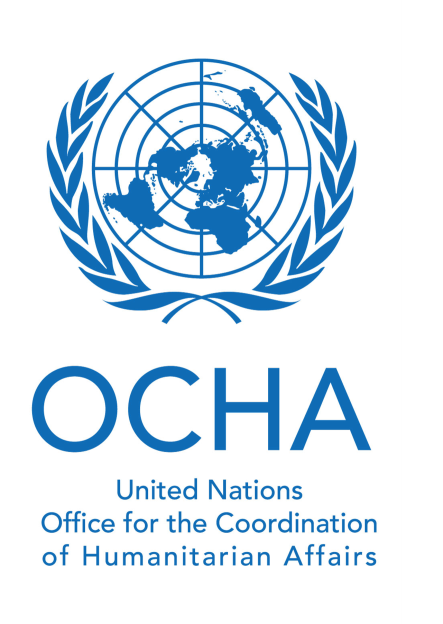 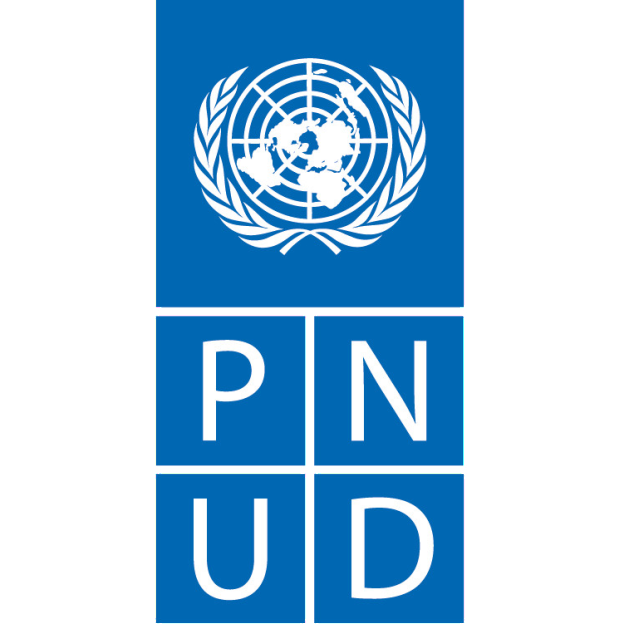 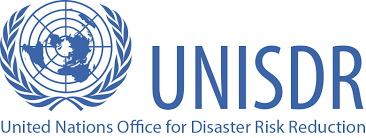 Antecedentes
1990 - 1999
Decênio Internacional para Redução de Desastres Naturais
2000
Criação da Estratégia Internacional para Redução de Desastres
1994
2005
2015
II Conferência Mundial sobre Redução dos Desastres
III Conferência Mundial sobre Redução de Risco dos Desastres
I Conferência Mundial sobre Redução dos Desastres Naturais
Estratégia e o Plano de Ação de Yokohama para um mundo mais Seguro
Marco de Ação de Hyogo
Marco de Ação de Sendai
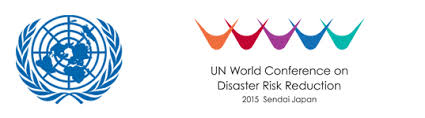 3ª Conferência das Nações Unidas Sobre Redução de Risco de Desastres 14 a 18 de Março de 2015.
Sendai, Japão.
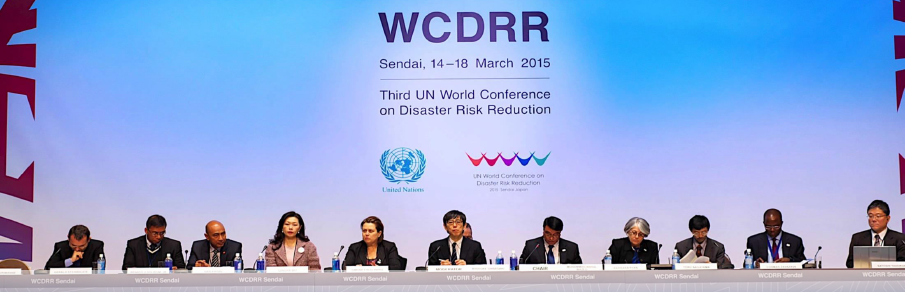 [Speaker Notes: Definição de Defesa Civil

O tema defesa civil tem sido cada dia mais discutido na política e na sociedade e para conversarmos sobre esse tema é importante conhecer o seu significado e a sua atuação, por isso a apresentação da definição de Defesa Civil no 2º slide.
Aqui pode-se falar um pouco da legislação que regia da DC (Decreto 5.376) e das mudanças ocorridas em 2010 devido a ocorrência do desastre de Alagoas e Pernambuco (decreto 7.257 e MP 494).]
A Conferência
A conferência foi estruturada da seguinte forma:
Foro de Alto Nível
Chefes de Estado
Sessões Ministeriais
Ministros de Estado
Sessões de Trabalho
Técnicos e Especialistas de Governo
Fórum Público
Sociedade Civil, Academia e Setor Privado
[Speaker Notes: Definição de Defesa Civil

O tema defesa civil tem sido cada dia mais discutido na política e na sociedade e para conversarmos sobre esse tema é importante conhecer o seu significado e a sua atuação, por isso a apresentação da definição de Defesa Civil no 2º slide.
Aqui pode-se falar um pouco da legislação que regia da DC (Decreto 5.376) e das mudanças ocorridas em 2010 devido a ocorrência do desastre de Alagoas e Pernambuco (decreto 7.257 e MP 494).]
[Speaker Notes: A estrutura da Defesa Civil no Brasil.

 - Ao falar que a defesa civil está estruturada em um Sistema é interessante falar que em um sistema possui vários elementos que se inter-relacionam e se agregam para atingir um objetivo comum, dessa forma todos que fazem parte do SINDEC tem um papel importante.]
Delegação Brasileira
A Delegação brasileira  contou com representantes do Governo Federal, dos Governos Estaduais e Municipais, Universidades e Setor Privado.
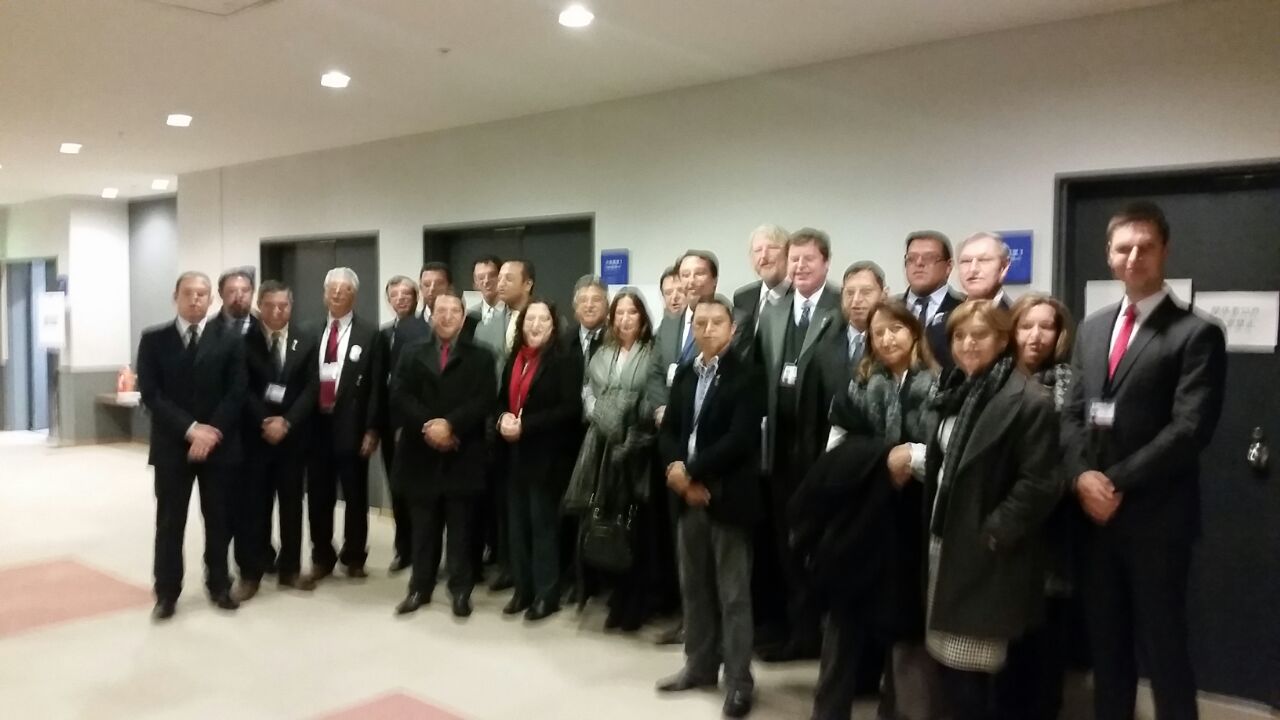 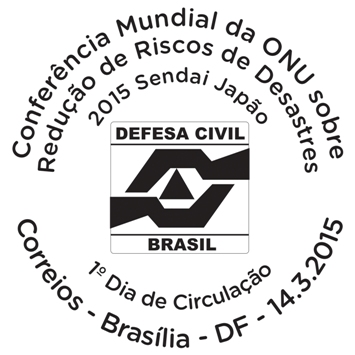 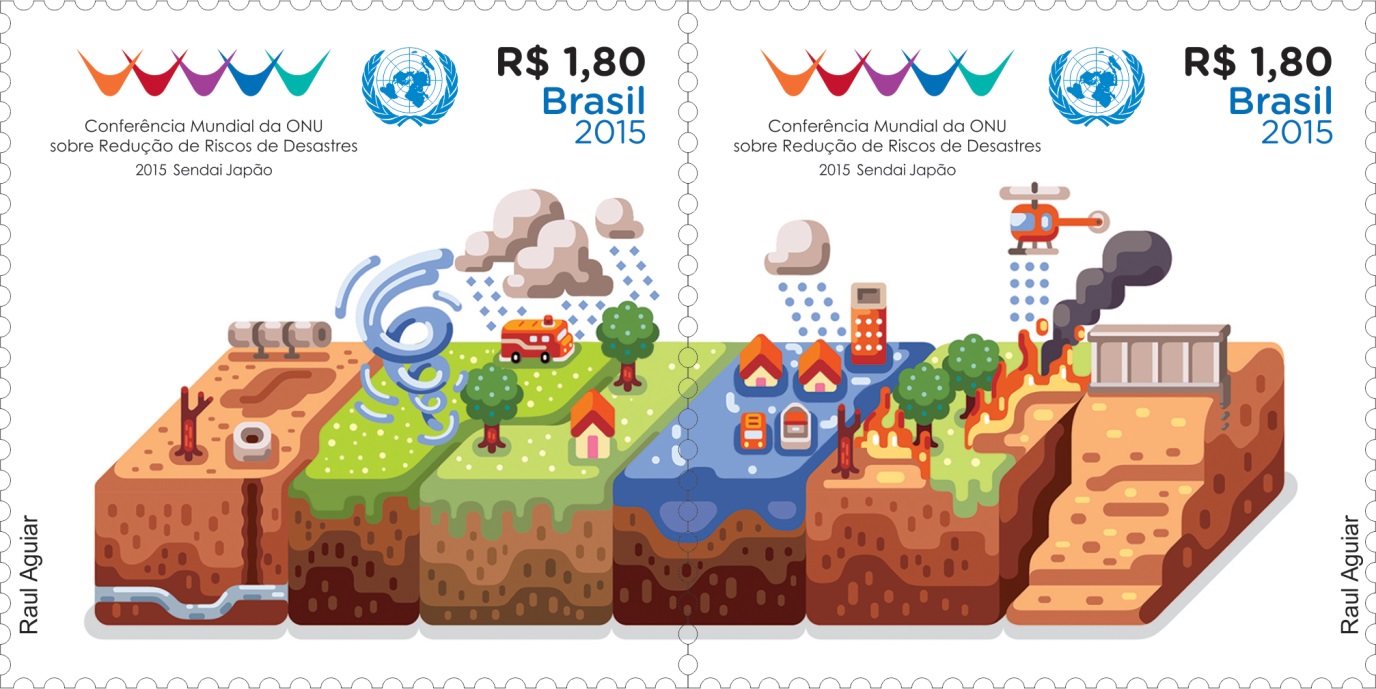 Resultados
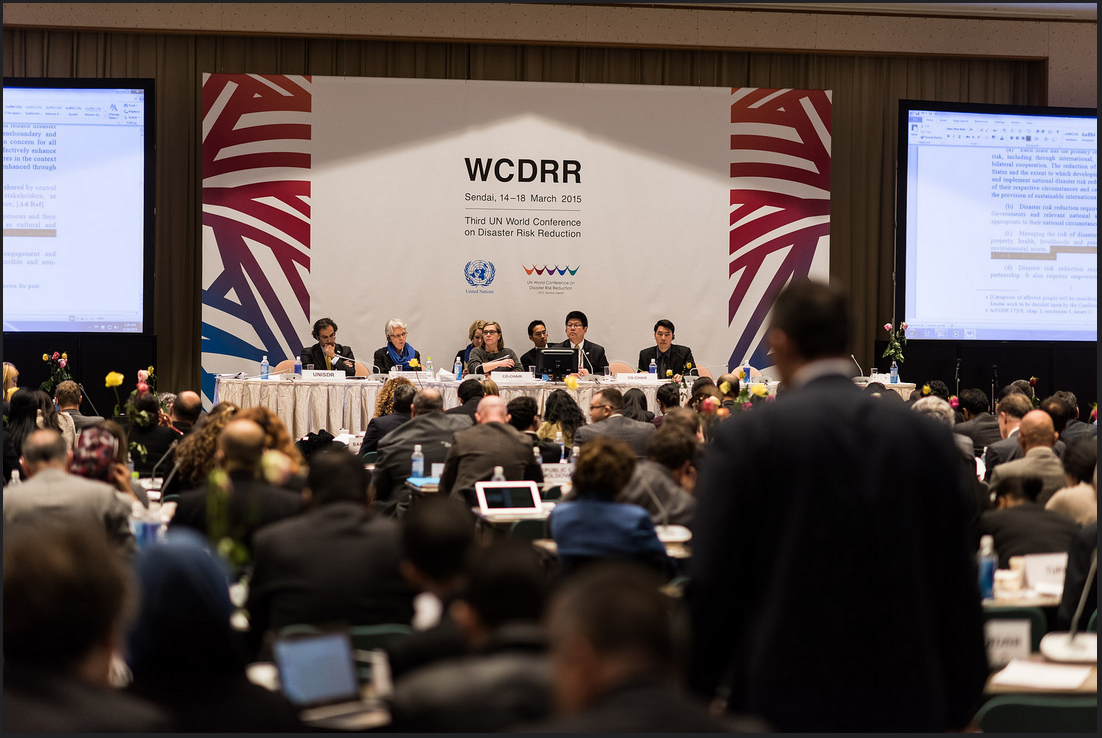 Revisão e Avaliação de Hyogo;
Adoção do Marco de  Sendai para a Redução do Risco de Desastres 2015 – 2030
Identificação de modalidades de cooperação;
Determinação das ferramentas de revisão periódica da implementação;
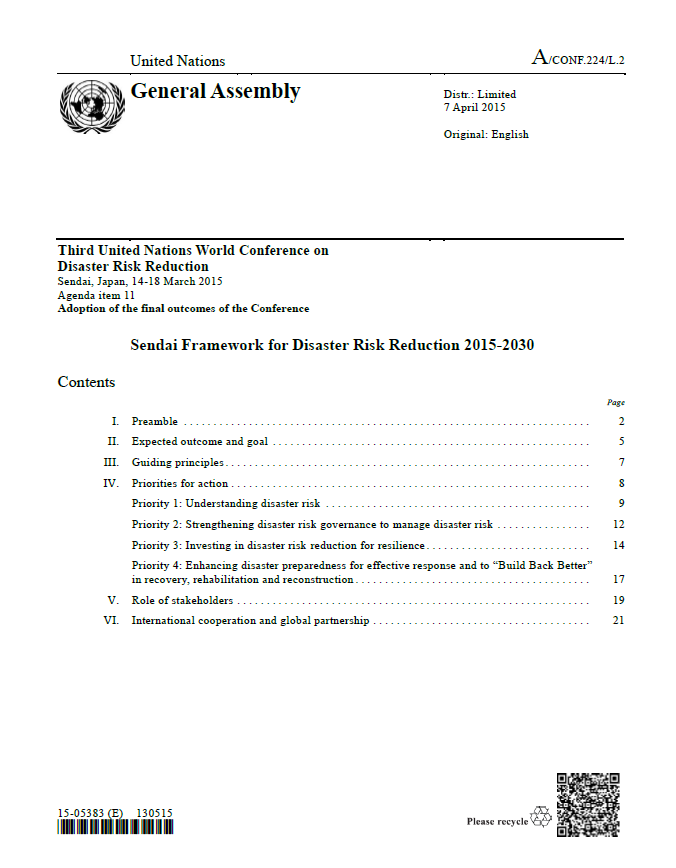 O Marco de Ação de Sendai
7 Metas globais
Mortalidade global por desastres.
Cooperação internacional com os países em desenvolvimento
Número de pessoas afetadas  por desastres.
Número de países com estratégias para RRD
Danos causados por desastres em infraestrutura básica.
Disponibilidade e o acesso a sistemas de alerta precoce e informação; e
avaliações sobre risco de
desastre
Perdas econômicas diretas por desastres.
Inovações
Mudança de foco: reduzir riscos de desastres x perdas por desastres
Da gestão de desastre para gestão do risco de desastre
Mudança de “o que fazer?” para “como fazer?”
Foco em abordagem de RRD centrada nas pessoas
Responsabilidade primordial dos Estados para a RRD
Responsabilidade para a RRD compartilhada com partes interessadas
Inclui ameaças extensivas, tecnológicas e biológicas
Inovações
Importância da governança na GRD
Compreender e abordar fatores criadores de risco
A reconstrução como mecanismo de prevenção
Mobilização de investimentos sensíveis ao risco
Conjunto de metas globais
Conjunto de princípios orientadores
Considerações
GRD e Desenvolvimento Sustentável
GRD e Cambio Climático
MAS não é lei
Acompanhamento
Implantação do MAS no Brasil
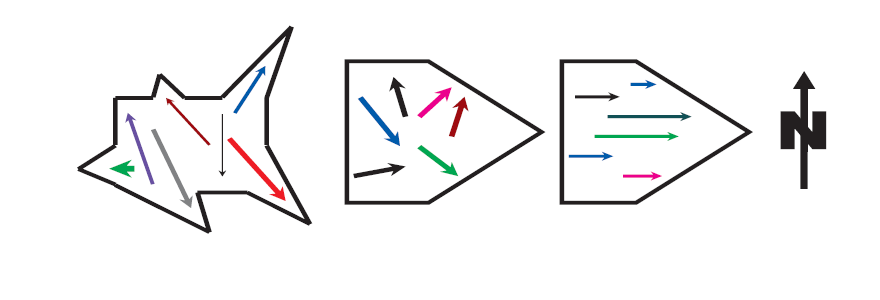 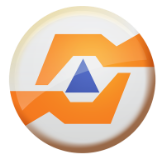 Obrigado!